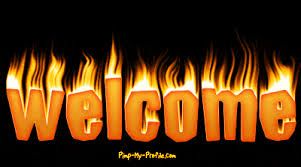 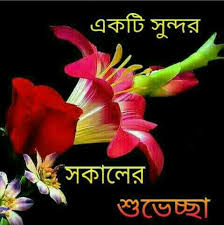 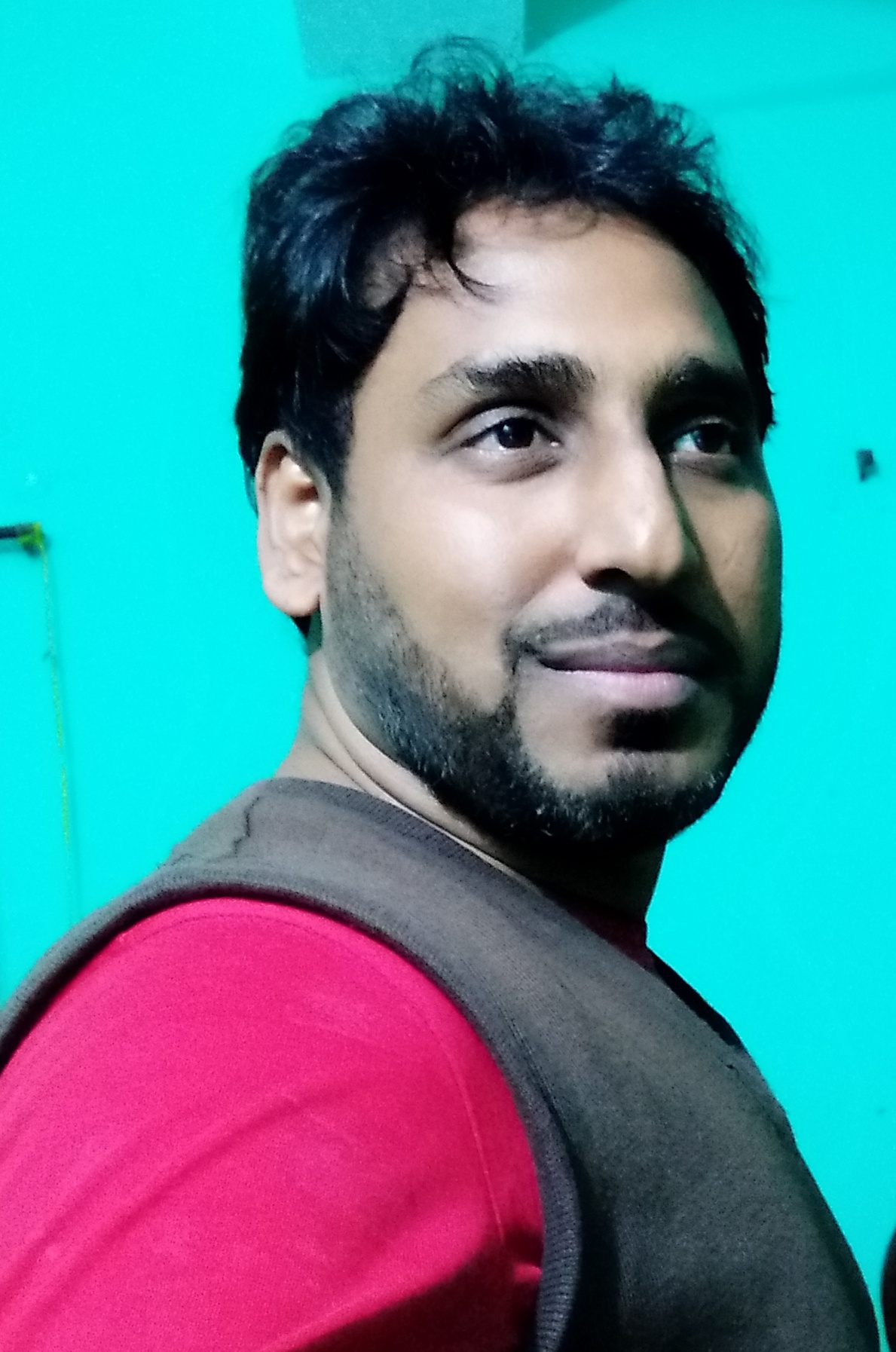 পরিচিতি
মোঃসুমন হোসেন
সহকারী শিক্ষক (বিজ্ঞান),
বি,এসসি ( অনার্স), এম,এসসি(রসায়ন),
বি,এড((১ম শ্রেণী) 
ডুমুরিয়া এনজিসি অ্যান্ড এনসিকে মাধ্যমিক বিদ্যালয়, ডুমুরিয়া, খুলনা।
বিষয়ঃ পদার্থ বিজ্ঞান

শ্রেণীঃ দশম

অধ্যায়ঃ১০ ( স্থির তড়িৎ)
এই পাঠ শেষে শিক্ষার্থীরা যা যা শিখতে পারবে--------
তড়িৎ বল কি তা বলতে পারবে
কুলম্বের সুত্রটি বিবৃত করতে পারবে
কুলম্বের সুত্রের গানিতিক ব্যাখ্যা করতে পারবে
কুলম্বের সুত্র প্রয়োগ করে গানিতিক সমস্যার সমাধান করতে পারবে
চিত্রে কী ধরনের বস্তু দেখা যায়?
তোমরা সঠিক উত্তর দিয়েছো—
তাহলে চলো বন্ধুরা আমরা আজ এই চার্জিত বস্তুদ্বয়ের সাথে আকর্ষন বা বিকর্ষন বলের সম্পর্ক সূচক একটি সূত্র প্রতিপাদন করি—

আমাদের আজকের পাঠ-
কুলম্বের সুত্র
++++++++++++++++++++++++
++++++++++++++++++++
ধনাত্মক ও ঋনাত্মক চার্জ
--------------------------------------------------------
--------------------------------------------------------
এই চার্জিত বস্তুদ্বয়ের মধ্যে কি ধরনের বল বিদ্যমান ?
আকর্ষন বা বিকর্ষন বল
তড়িৎ বল
দুটি চার্জিত বস্তুর মধ্যে যে আকর্ষণ বা বিকর্ষণ বল কাজ করে তাকে তড়িৎ বল বা বৈদ্যুতিক বল বলে।
এই তড়িৎ বল যে যে বিষয়ের উপর নির্ভর করে তা হলো-------


১। আধান দুটির পরিমানের উপর
২। আধান দুটির মধ্যবর্তী দূরত্বের উপর
৩।আধান দুটি যে মাধ্যমে অবস্থিত তার প্রকৃতির উপর
কুলম্বের সুত্র
দুইটি আধান বা চার্জের মধ্যবর্তী আকর্ষণ বা বিকর্ষণ বল সম্পর্কে বিজ্ঞানী কুলম্ব একটি সুত্র বিবৃত করেন যা কুলম্বের সুত্র নামে পরিচিত।

নির্দিষ্ট মাধ্যমে দুটি চার্জিত বস্তুর মধ্যে ক্রিয়াশীল আকর্ষন বা বিকর্ষন বলের মান চার্জদ্বয়ের গুনফলের সমানুপাতিক এবং উহাদের মধ্যবর্তী দূরত্বের বর্গের ব্যাস্তানুপাতিক এবং এই বল চার্জদ্বয়ের সংযোজক সরলরেখা বরাবর ক্রিয়া করে।
কুলম্বের সুত্রের গানিতিক ব্যাখ্যা
q2
q1
+30C ও +50C  চার্জিত দুটি বস্তুকে পরস্পর থেকে 60cm দূরত্বে স্থাপন করা হলো। এদের মধ্যবর্তী বলের মান ও প্রকৃতি নির্ণয় করো।
সমস্যাঃ-১
সমাধান
+30C ও +50C  চার্জিত দুটি বস্তুকে পরস্পর থেকে 60cm দূরত্বে স্থাপন করা হলো। এদেরকে পরিবাহি তার দ্বারা যুক্ত করলে মধ্যবর্তী বলের মান কিরূপ হবে?
সমস্যাঃ-২
সমাধানঃ
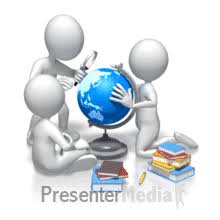 দলগত কাজ
একই উপাদান দিয়ে তৈরি +80C ও -30C চার্জিত দুটি ধাতব বল পরস্পর হতে 15cm দূরে রাখা আছে। ধাতব বল দুটিকে একটি পরিবাহী তার দ্বারা যুক্ত করলে বলের মানের কোন পরিবর্তন হবে কি না-দেখাও।
দল-১
+50C ও +40C চার্জিত দুটি  বস্তুকে পরস্পর থেকে 500 cm দূরে রাখা আছে।  চার্জ দুটিকে দ্বিগুন এবং উহাদের মধ্যবর্তী দূরত্বকে অর্ধেক করলে  বলের মানের কী ধরনের পরিবর্তন হবে -দেখাও।
দল-২
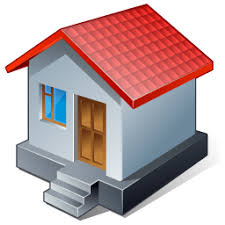 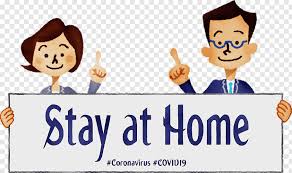 ১।কুলম্বের সুত্রটি বিবৃত ও ব্যাখ্যা করো
২।  2টি 5C আধানের মধ্যবর্তী বল  5 × 1013N হলে  উহাদের মধ্যবর্তী দূরত্ব কত ?
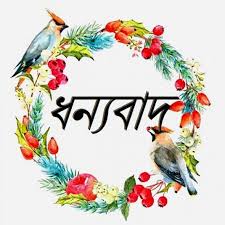 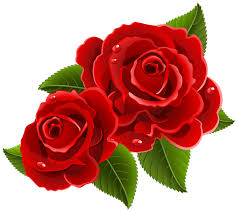